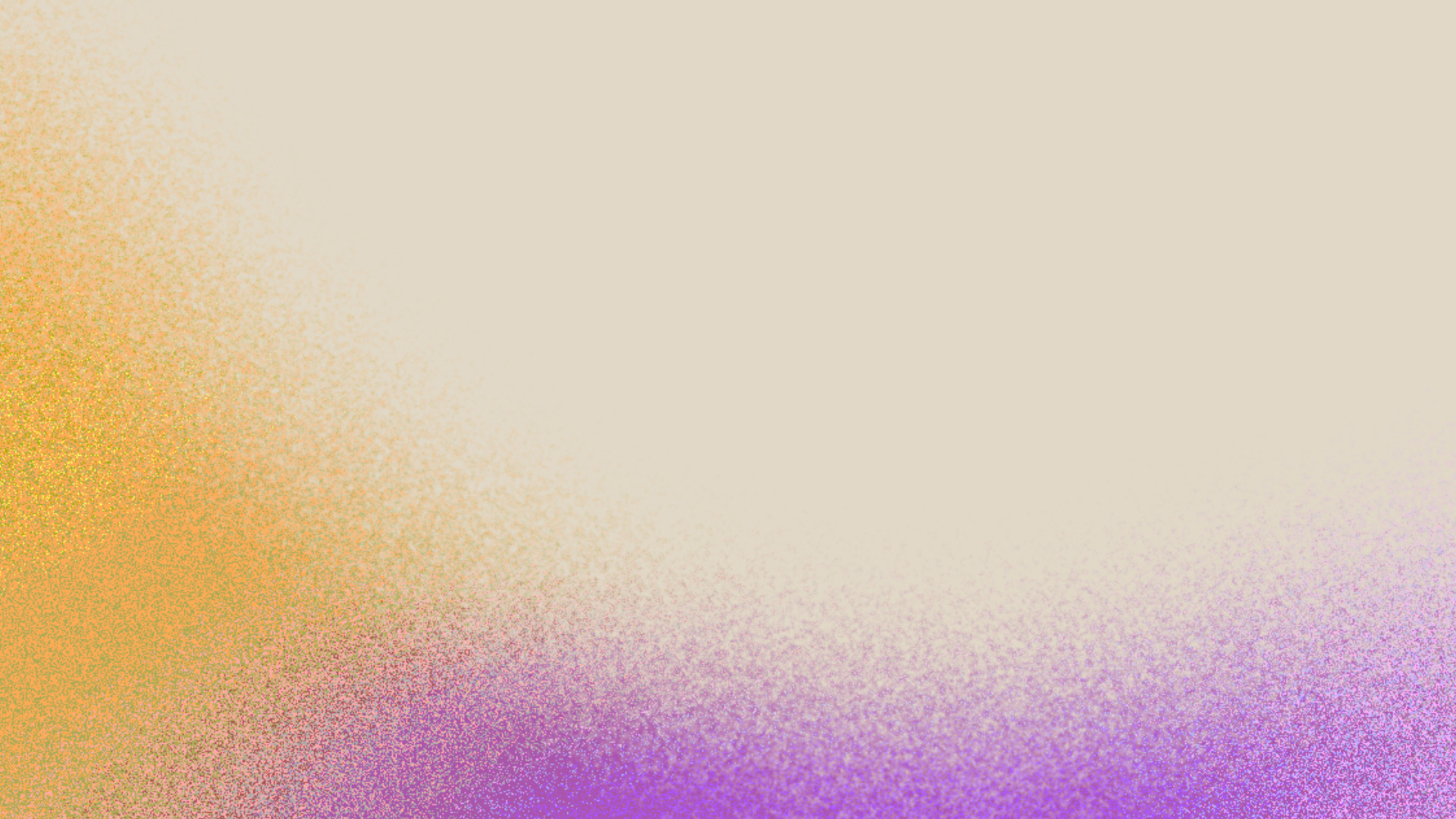 Rotherham Evangelical Church Away Day 2024
PHILEMON
THE CULTURE OF GOSPEL COMMUNITY
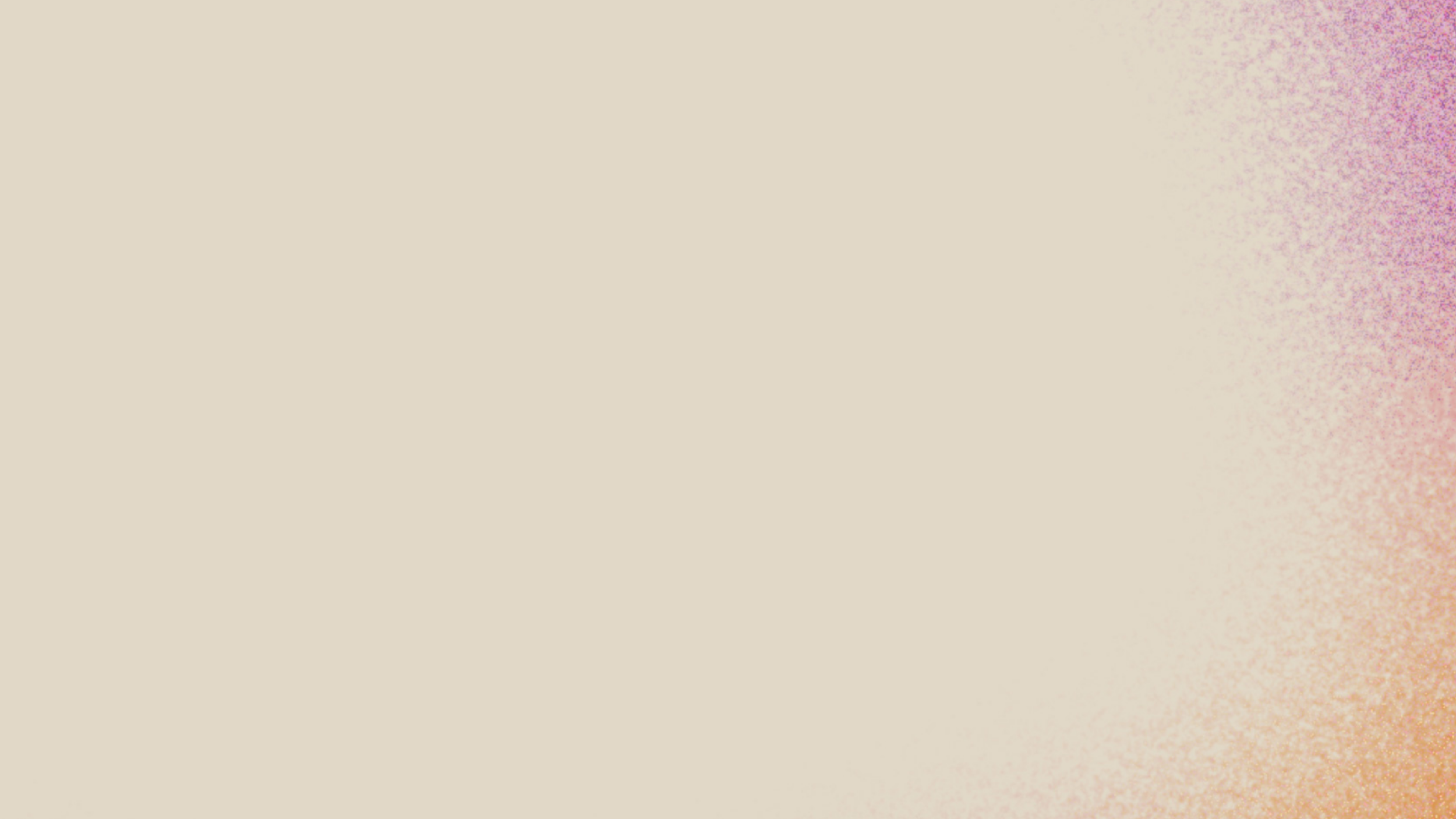 ‘Real love, real friendship is vulnerable. It’s risky. It’s costly… sometimes it’s agitating like sandpaper.’

- Scott Sauls, ‘Befriend’ -
CHURCH: A SACRIFICIAL COMMUNITY
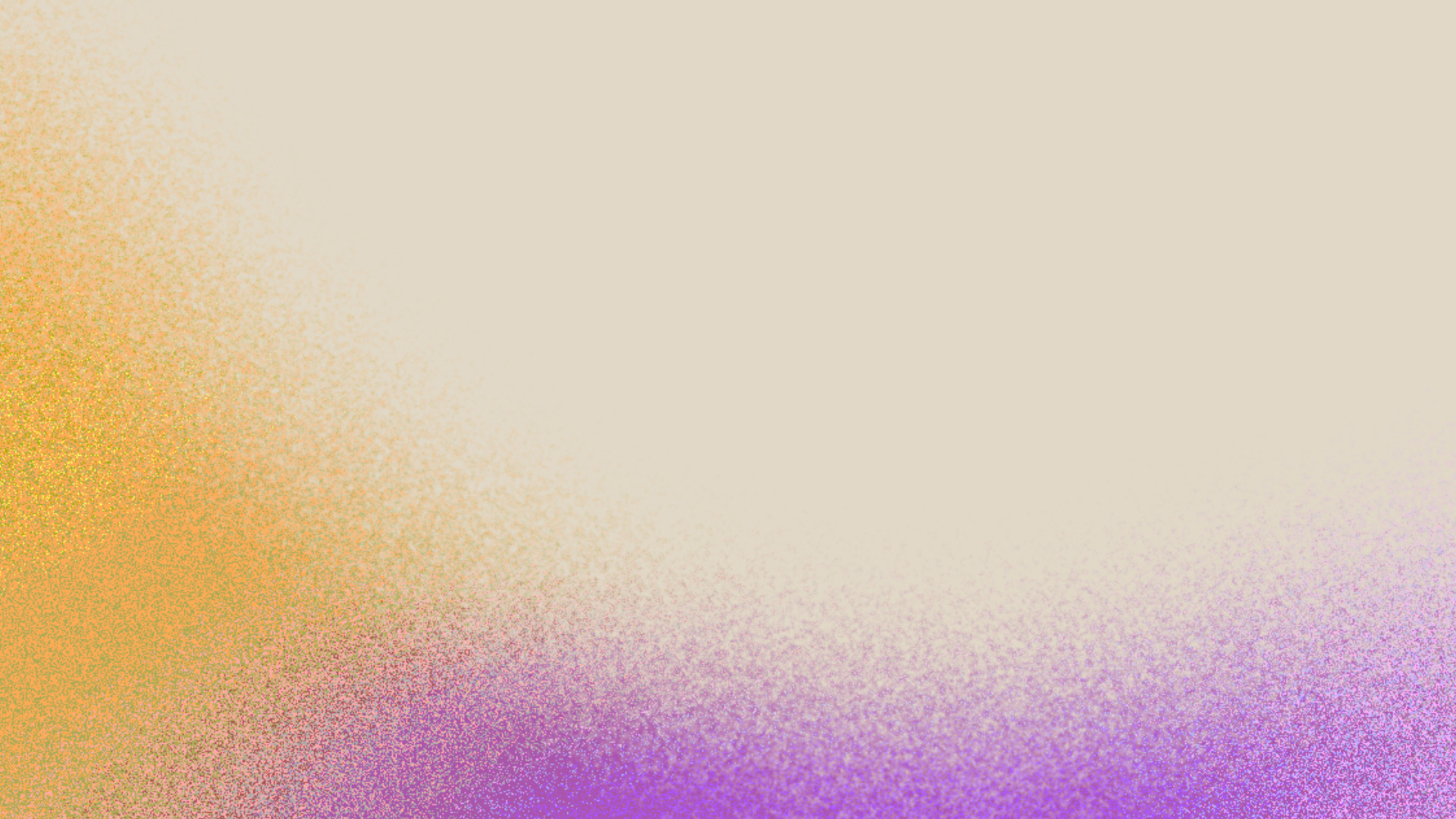 Rotherham Evangelical Church Away Day 2024
PHILEMON
CHURCH: A SACRIFICIAL COMMUNITY
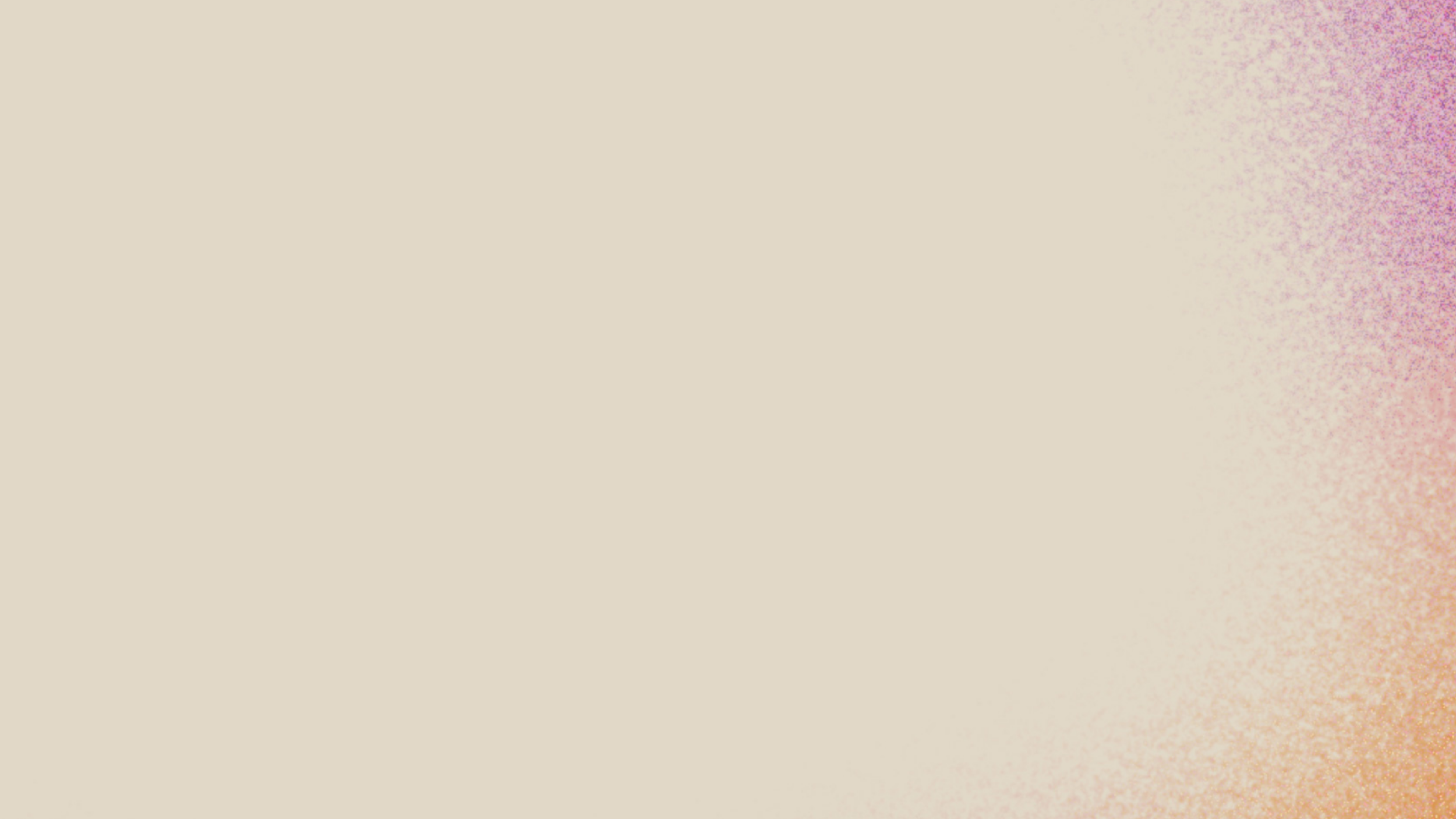 The Costly Sacrifices Needed 
When Relationships Are Tough
CHURCH: A SACRIFICIAL COMMUNITY
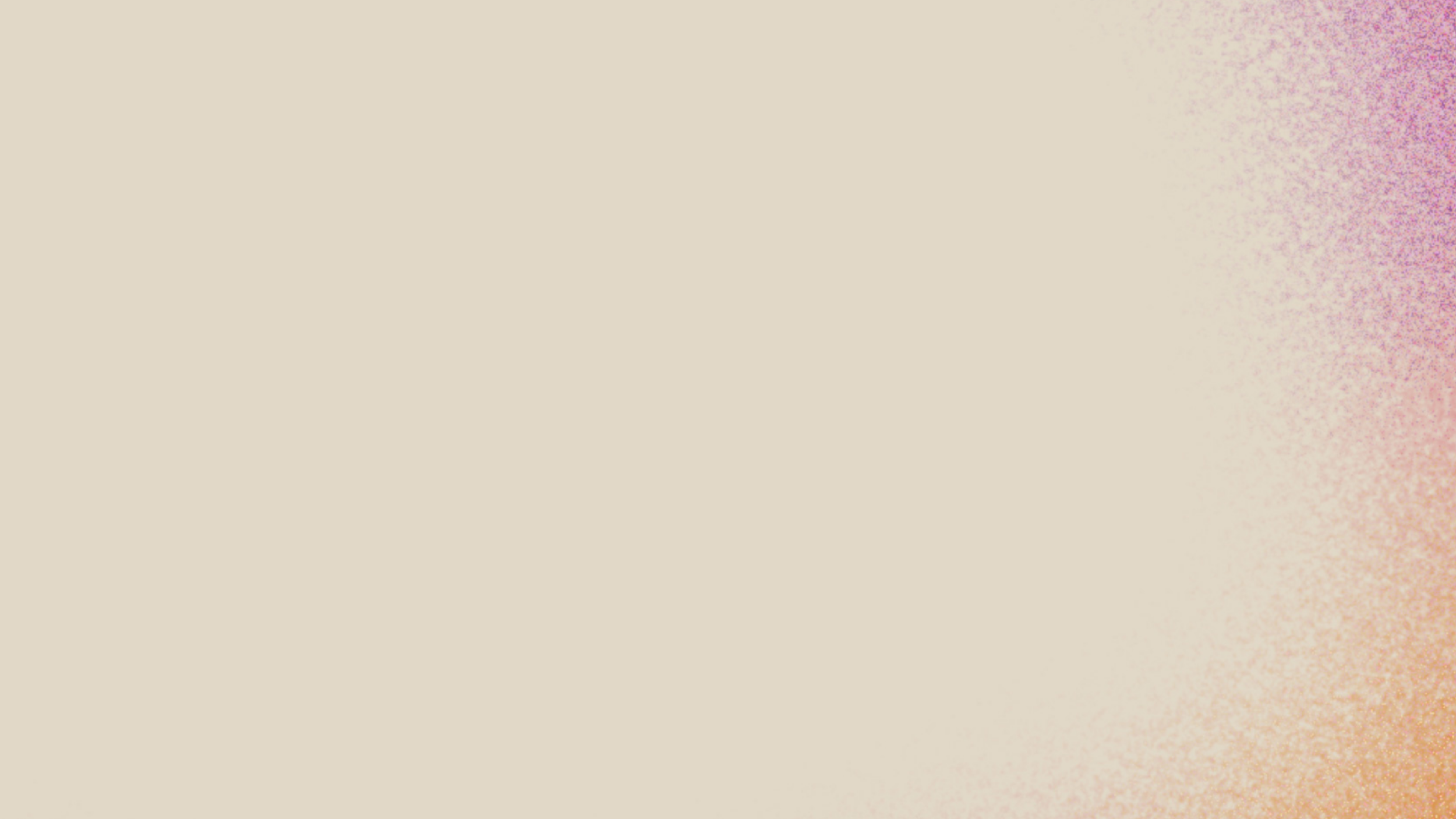 The Costly Sacrifices Needed 
When Relationships Are Tough
The costly sacrifice of forgiveness
CHURCH: A SACRIFICIAL COMMUNITY
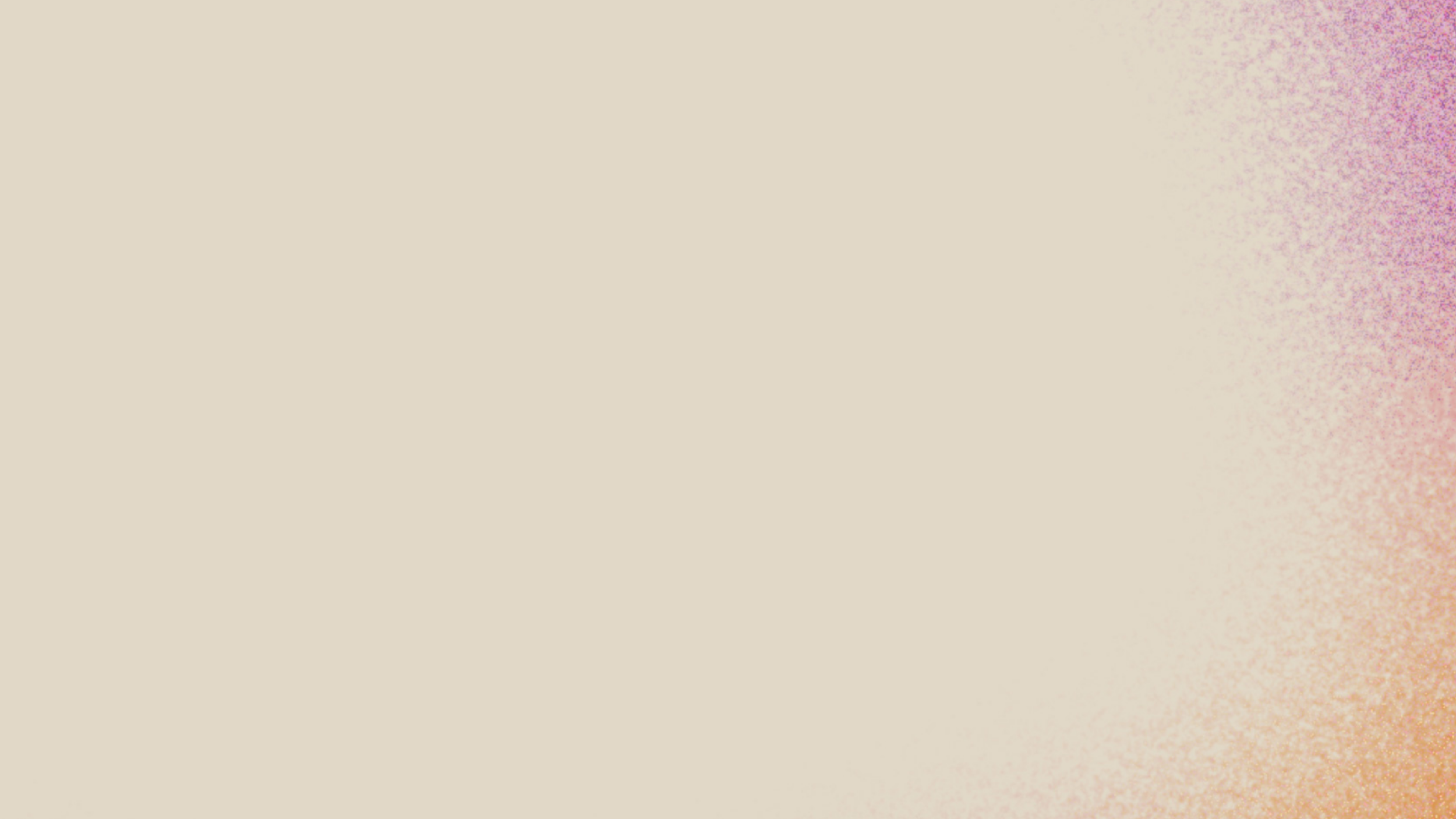 The Costly Sacrifices Needed 
When Relationships Are Tough
The costly sacrifice of forgiveness
- Positional forgiveness: an attitude of forgiveness that’s needed whether people repent or not
CHURCH: A SACRIFICIAL COMMUNITY
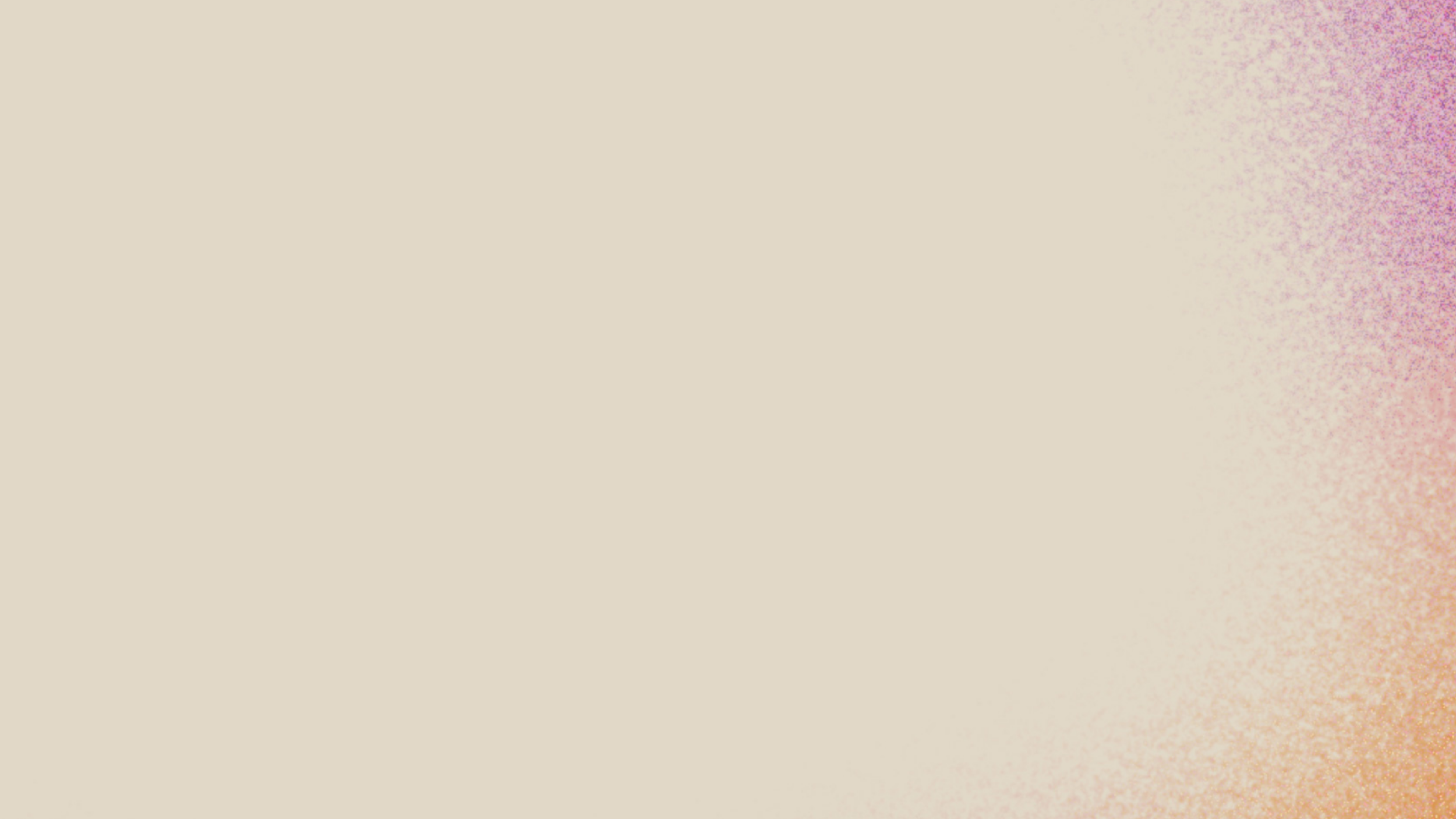 The Costly Sacrifices Needed 
When Relationships Are Tough
The costly sacrifice of forgiveness
- Positional forgiveness: an attitude of forgiveness that’s needed whether people repent or not

- Transactional/Relational forgiveness: when full reconciliation can take place
CHURCH: A SACRIFICIAL COMMUNITY
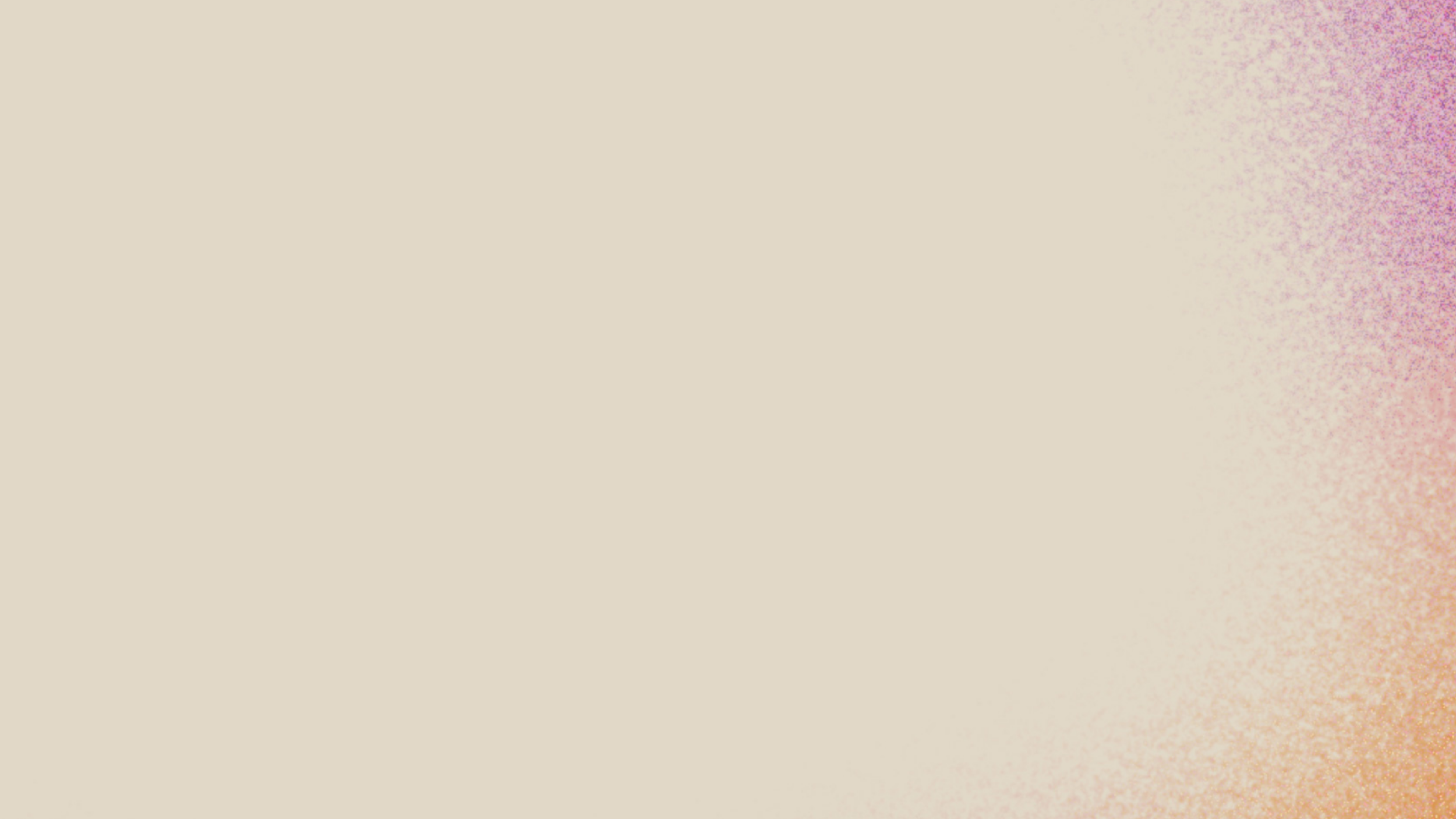 The Costly Sacrifices Needed 
When Relationships Are Tough
The costly sacrifice of forgiveness
The costly sacrifice of restoration
CHURCH: A SACRIFICIAL COMMUNITY
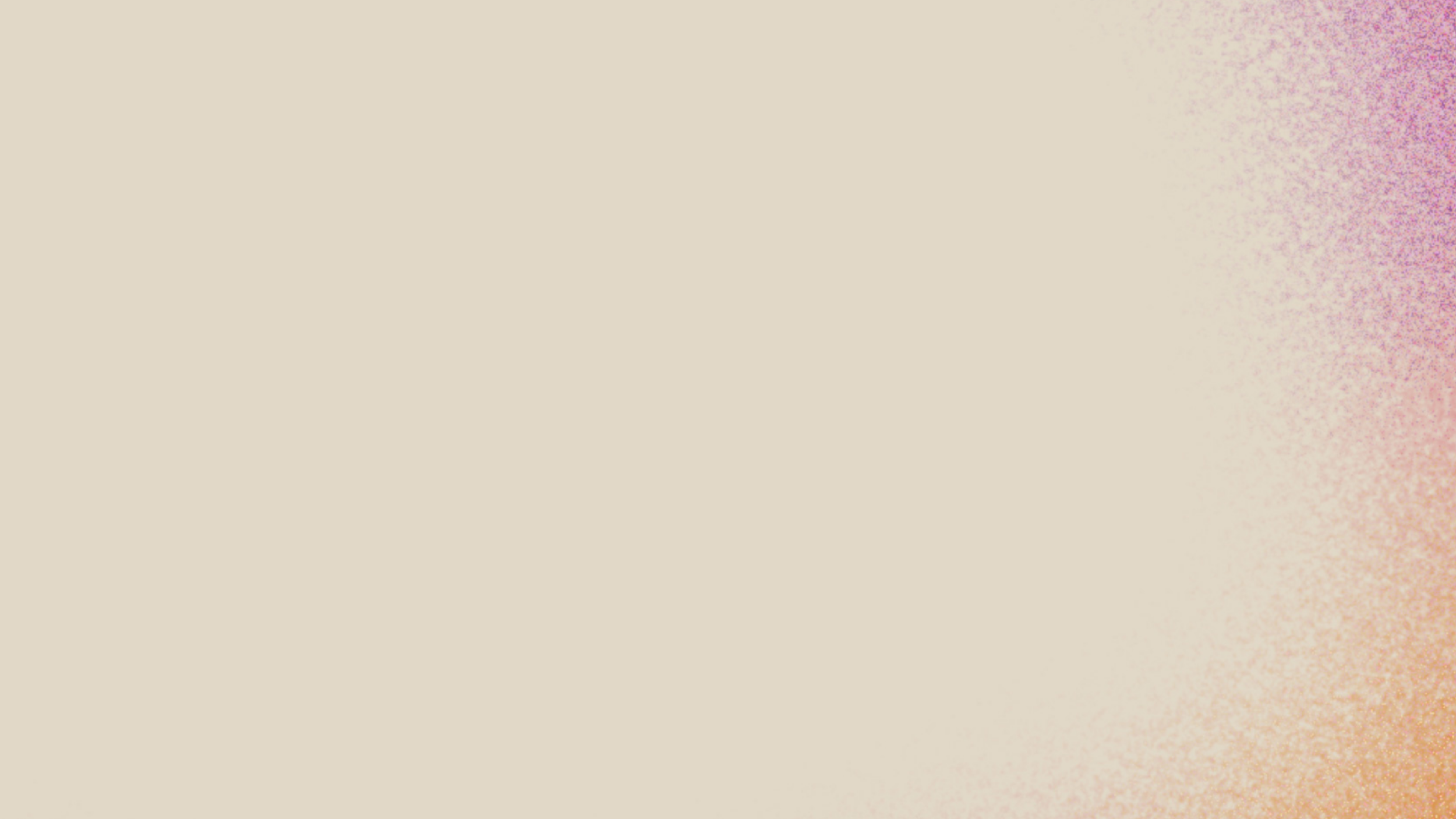 The Costly Sacrifices Needed 
When Relationships Are Tough
The costly sacrifice of forgiveness
The costly sacrifice of restoration
The costly sacrifice of generosity
CHURCH: A SACRIFICIAL COMMUNITY
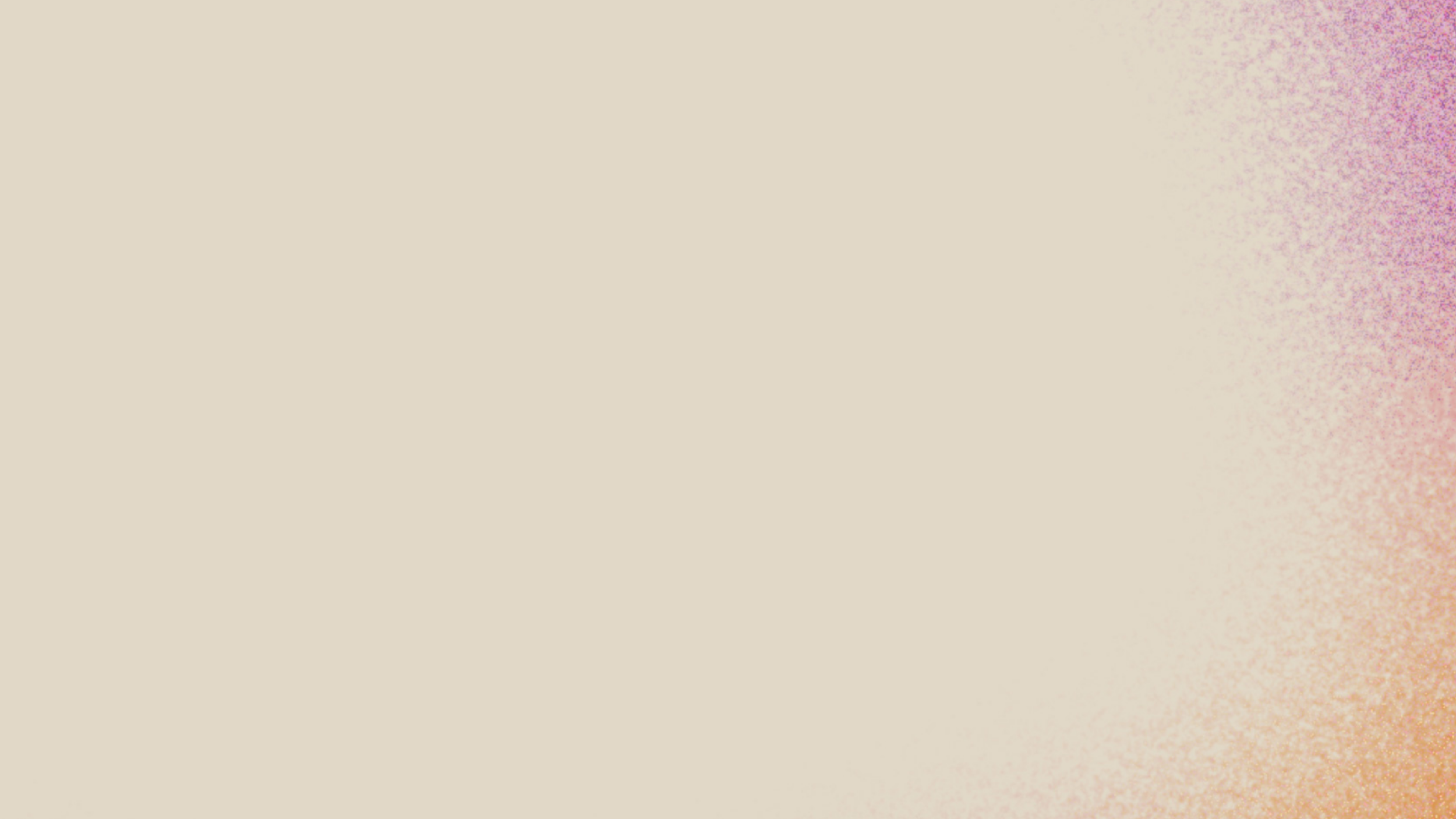 The Costly Sacrifices Needed 
Even When Relationships Are Good
CHURCH: A SACRIFICIAL COMMUNITY
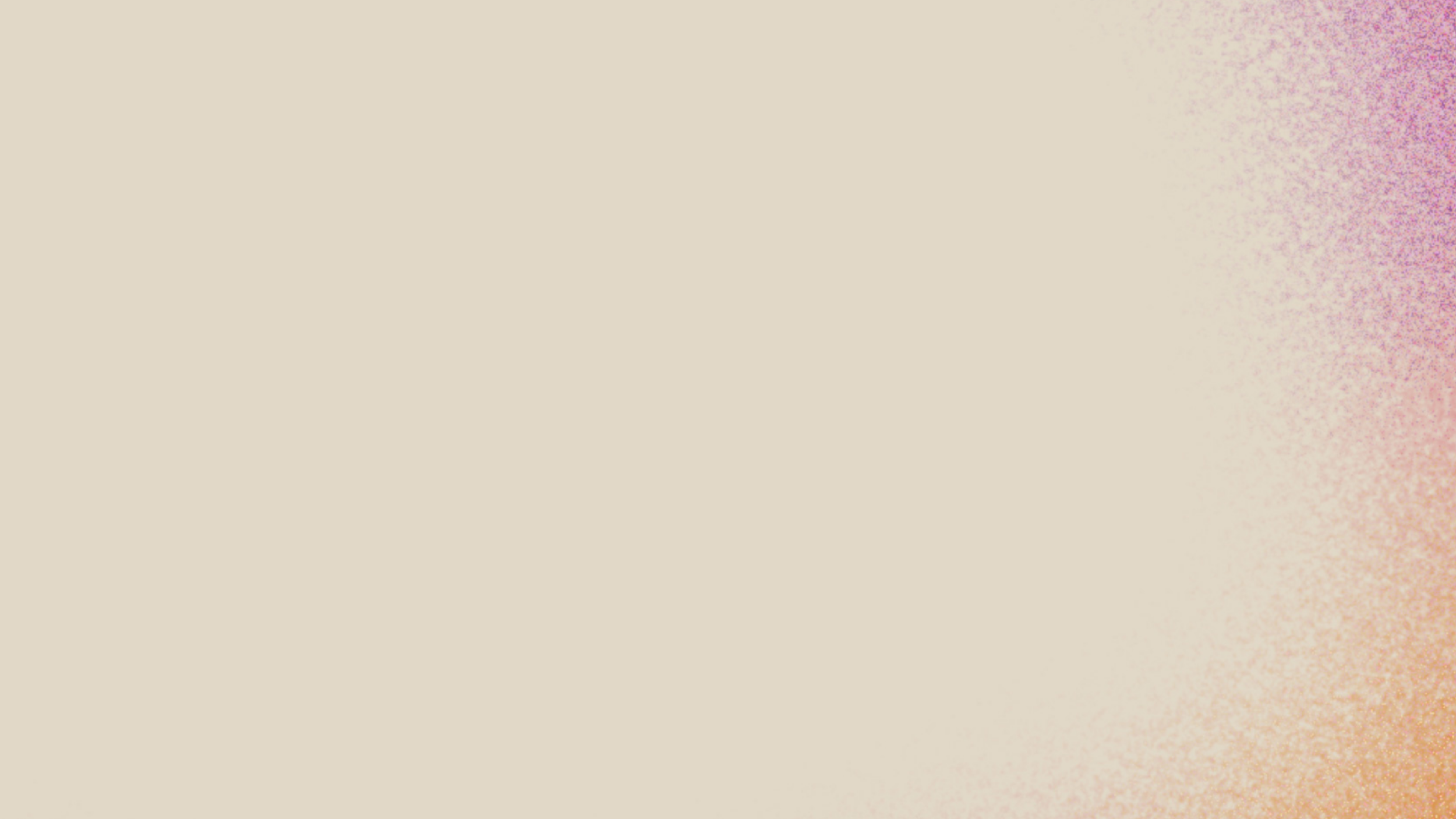 The Costly Sacrifices Needed 
Even When Relationships Are Good
The costly sacrifice of prayer
CHURCH: A SACRIFICIAL COMMUNITY
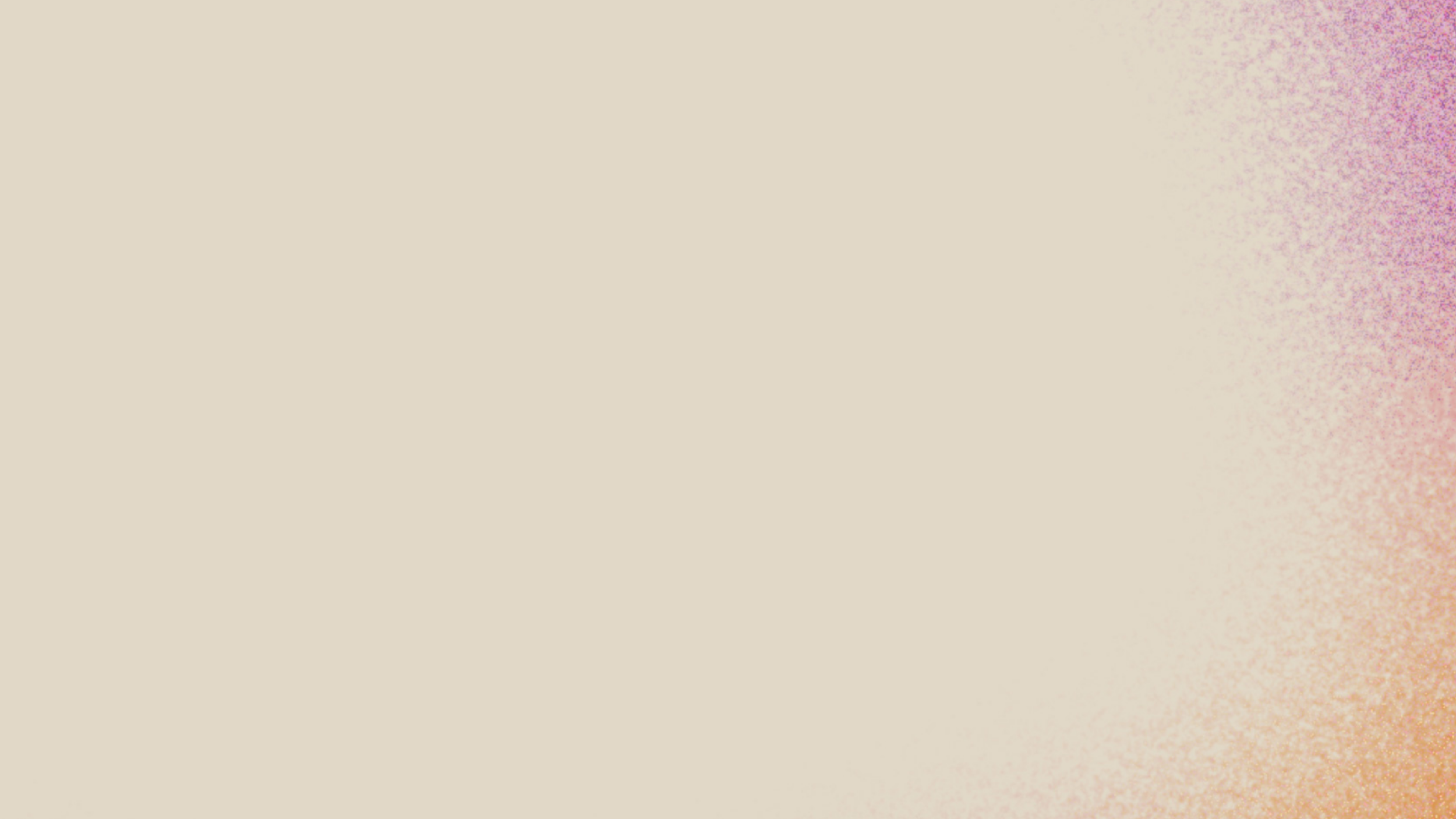 The Costly Sacrifices Needed 
Even When Relationships Are Good
The costly sacrifice of prayer
The costly sacrifice of hospitality
CHURCH: A SACRIFICIAL COMMUNITY
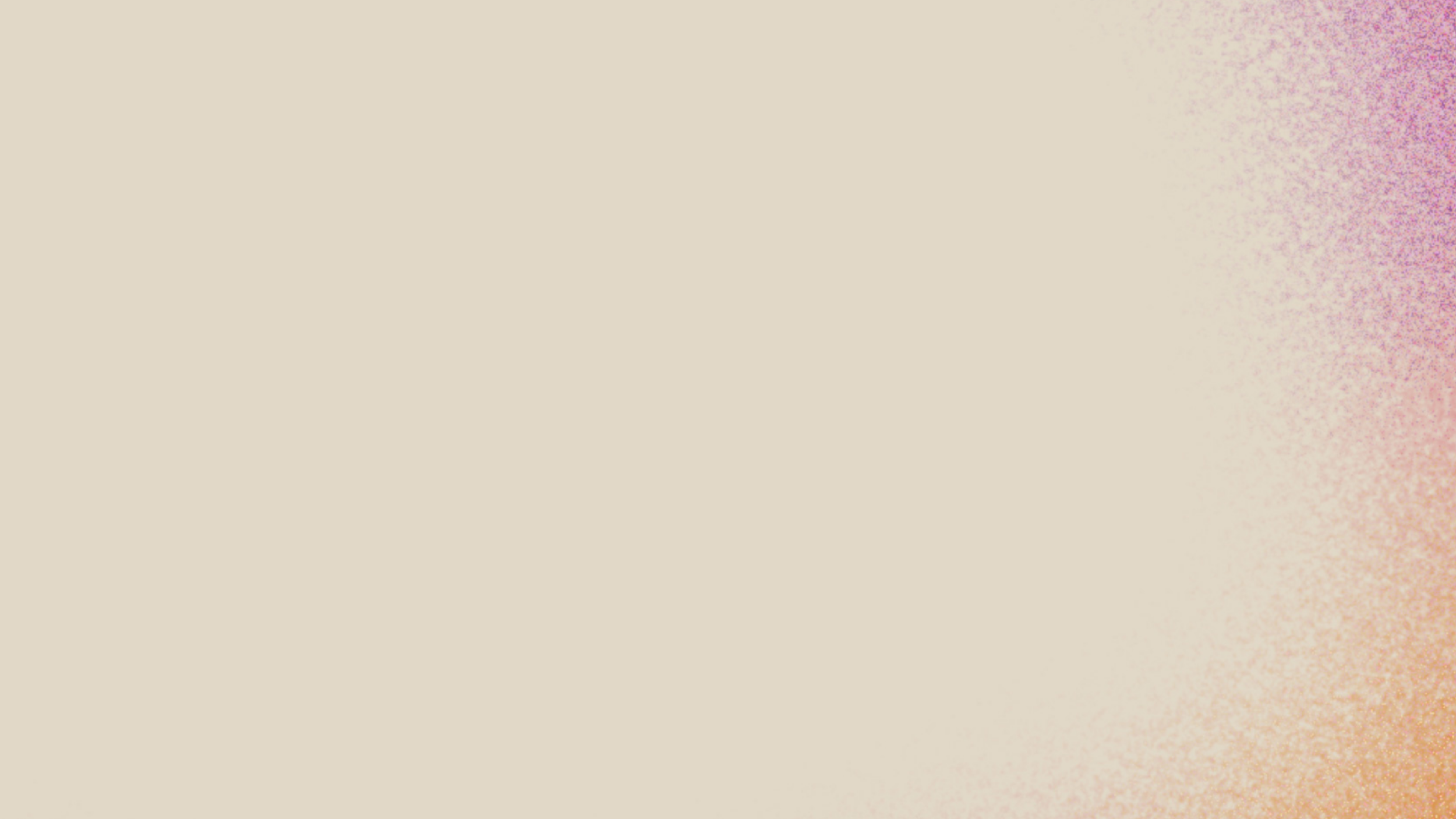 The Costly Sacrifices Needed 
Even When Relationships Are Good
The costly sacrifice of prayer
The costly sacrifice of hospitality
The costly sacrifice of greetings
CHURCH: A SACRIFICIAL COMMUNITY
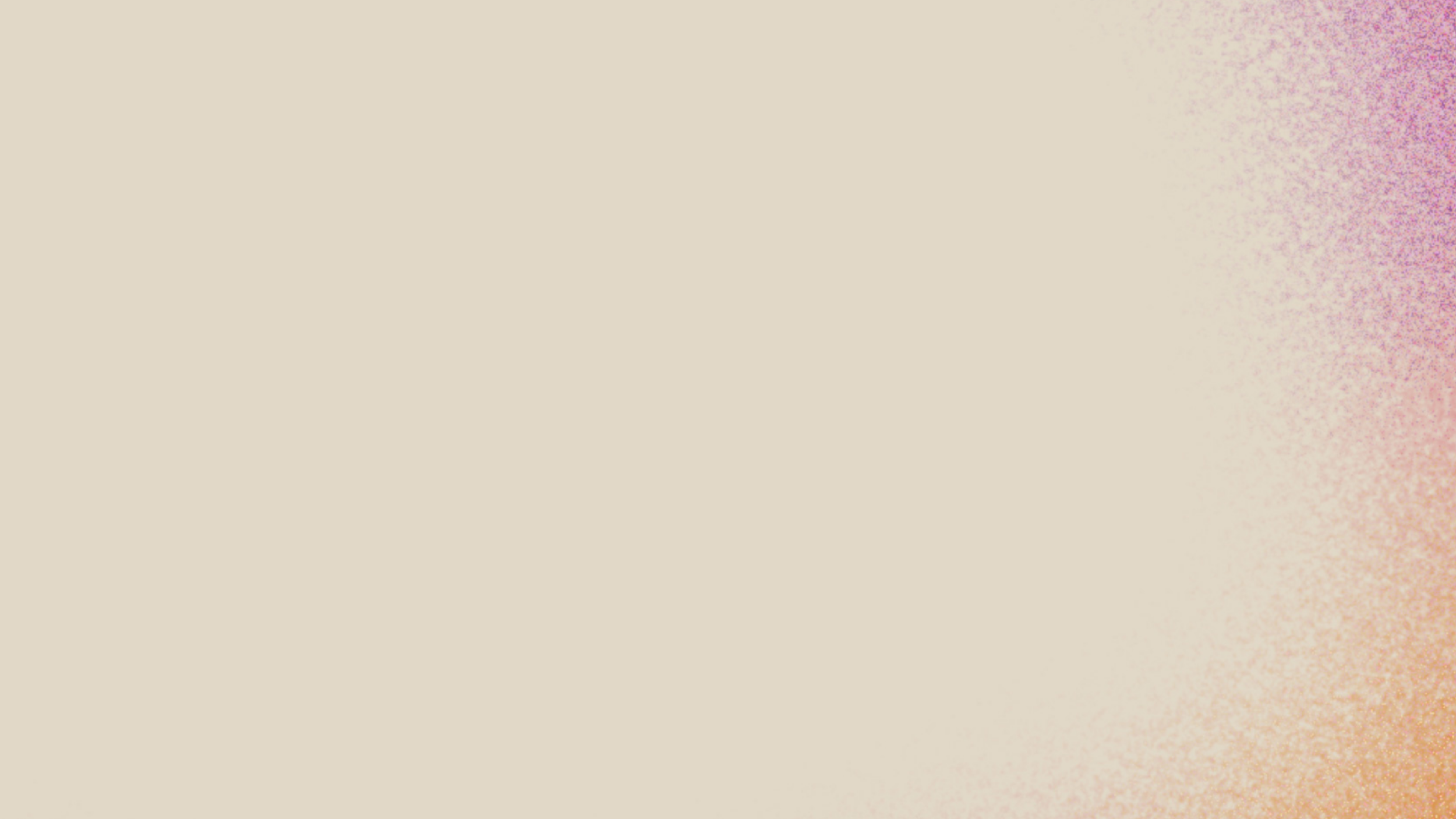 The Costly Sacrifices Needed 
Even When Relationships Are Good
The costly sacrifice of prayer
The costly sacrifice of hospitality
The costly sacrifice of greetings
	- be willing to sit in a different place on a Sunday
CHURCH: A SACRIFICIAL COMMUNITY
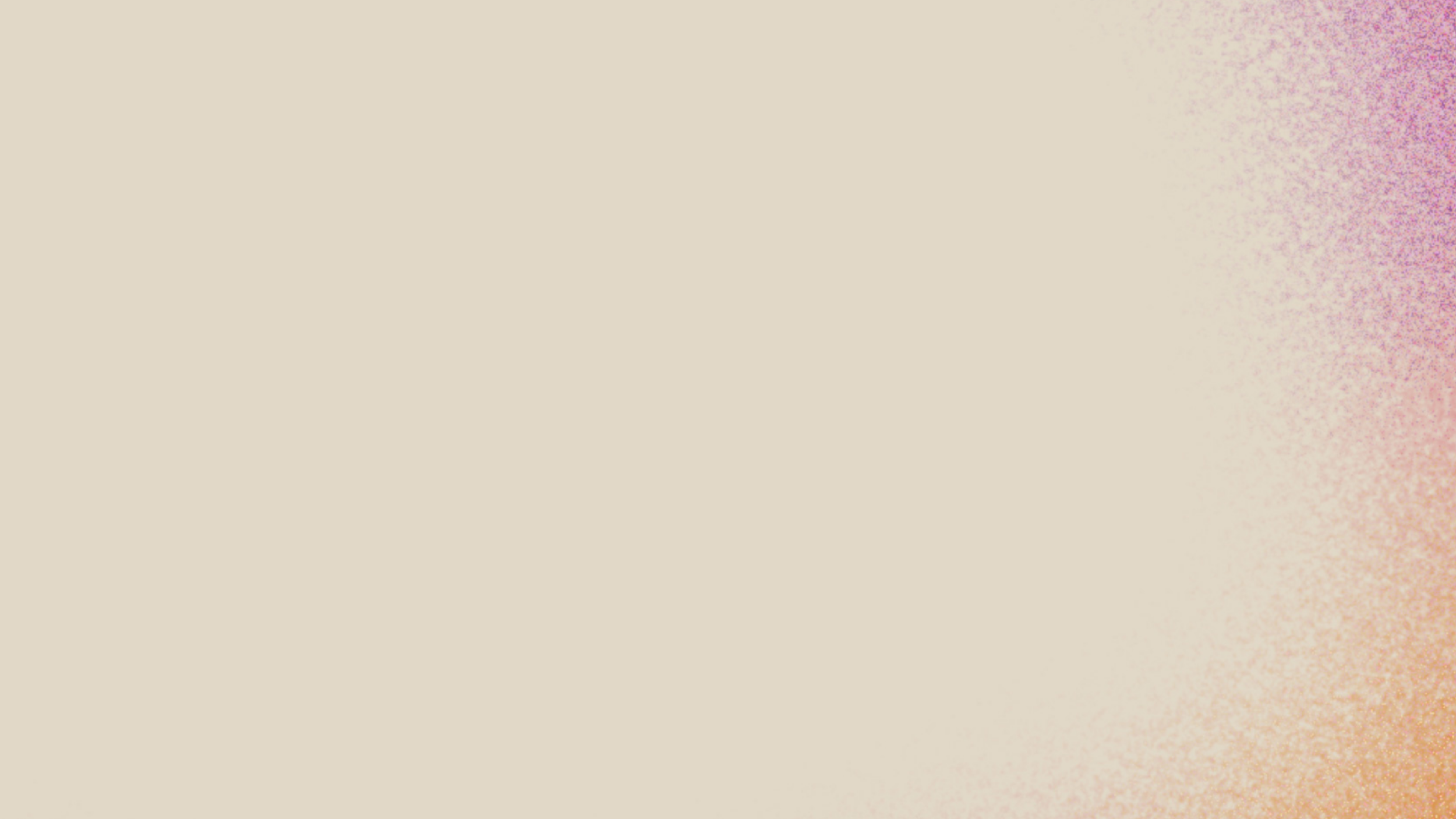 The Costly Sacrifices Needed 
Even When Relationships Are Good
The costly sacrifice of prayer
The costly sacrifice of hospitality
The costly sacrifice of greetings
	- be willing to sit in a different place on a Sunday
	- be willing to come a bit earlier on a Sunday
CHURCH: A SACRIFICIAL COMMUNITY
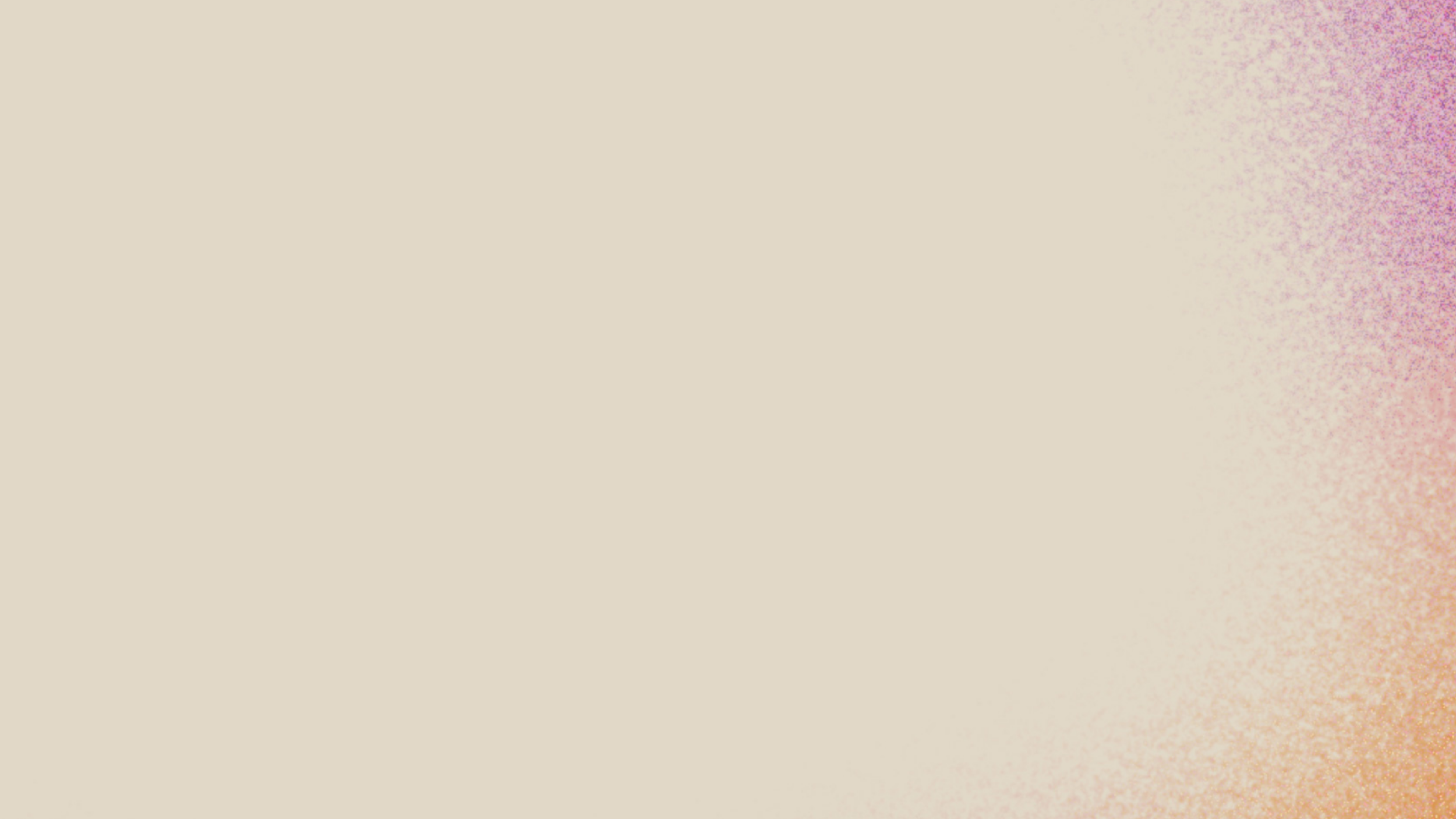 The Costly Sacrifices Needed 
Even When Relationships Are Good
The costly sacrifice of prayer
The costly sacrifice of hospitality
The costly sacrifice of greetings
	- be willing to sit in a different place on a Sunday
	- be willing to come a bit earlier on a Sunday
	- be willing to go and sit next to someone who is on their own
CHURCH: A SACRIFICIAL COMMUNITY
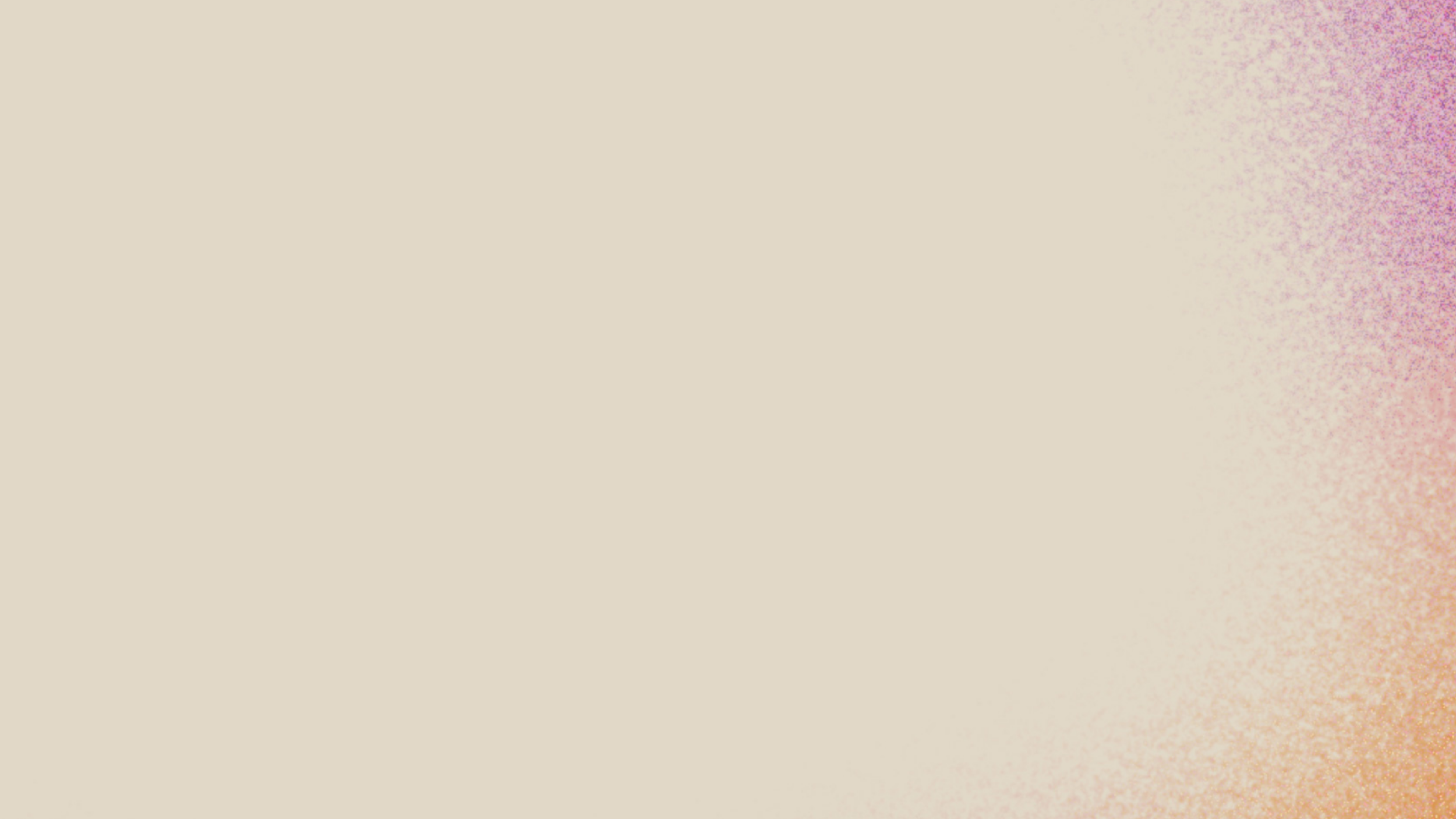 The Costly Sacrifices Needed 
Even When Relationships Are Good
The costly sacrifice of prayer
The costly sacrifice of hospitality
The costly sacrifice of greetings
	- be willing to sit in a different place on a Sunday
	- be willing to come a bit earlier on a Sunday
	- be willing to go and sit next to someone who is on their own
	- be willing to find someone to chat to each Sunday, that you   	don’t know well
CHURCH: A SACRIFICIAL COMMUNITY
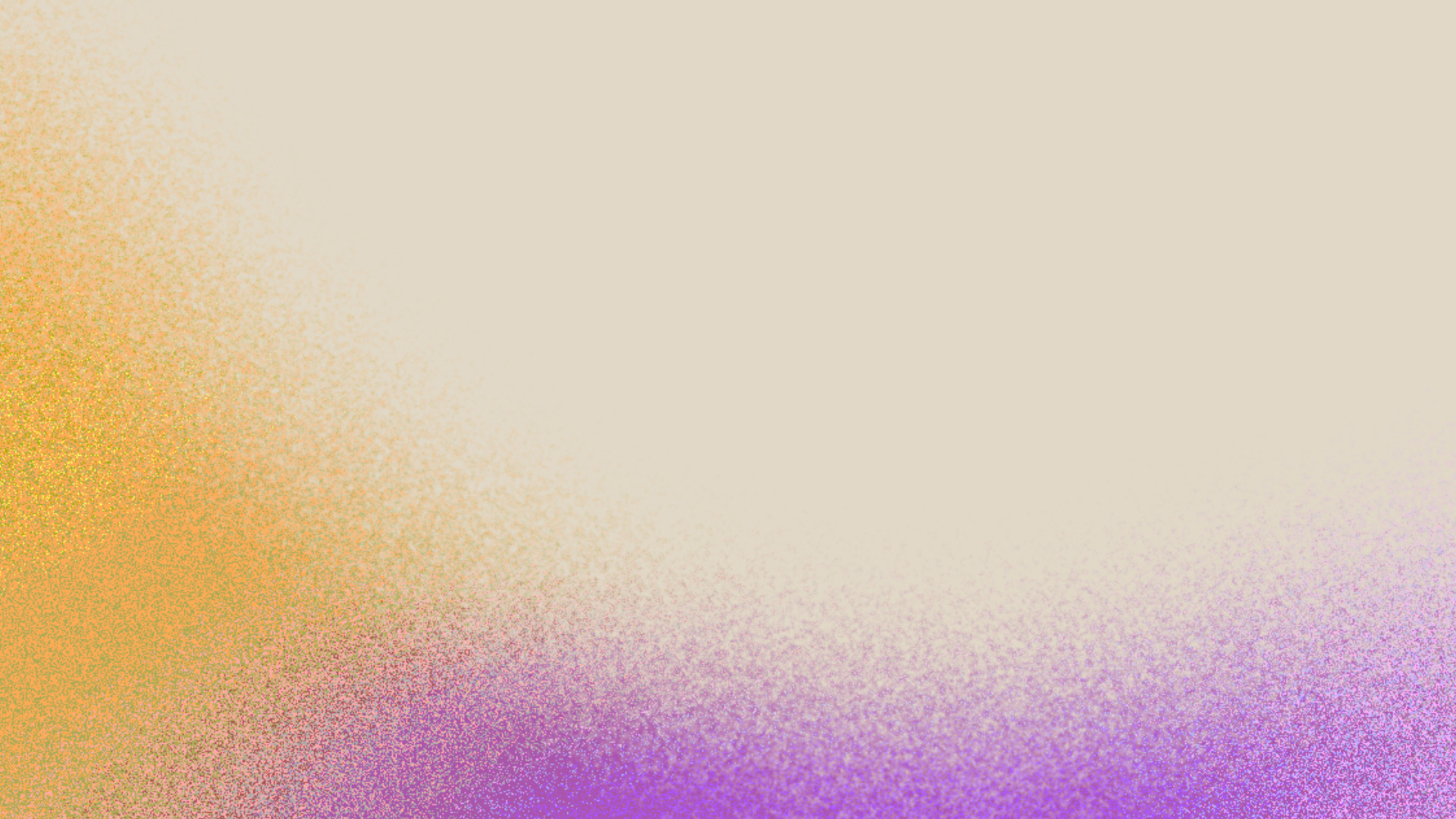 Rotherham Evangelical Church Away Day 2024
PHILEMON
CHURCH: A SACRIFICIAL COMMUNITY
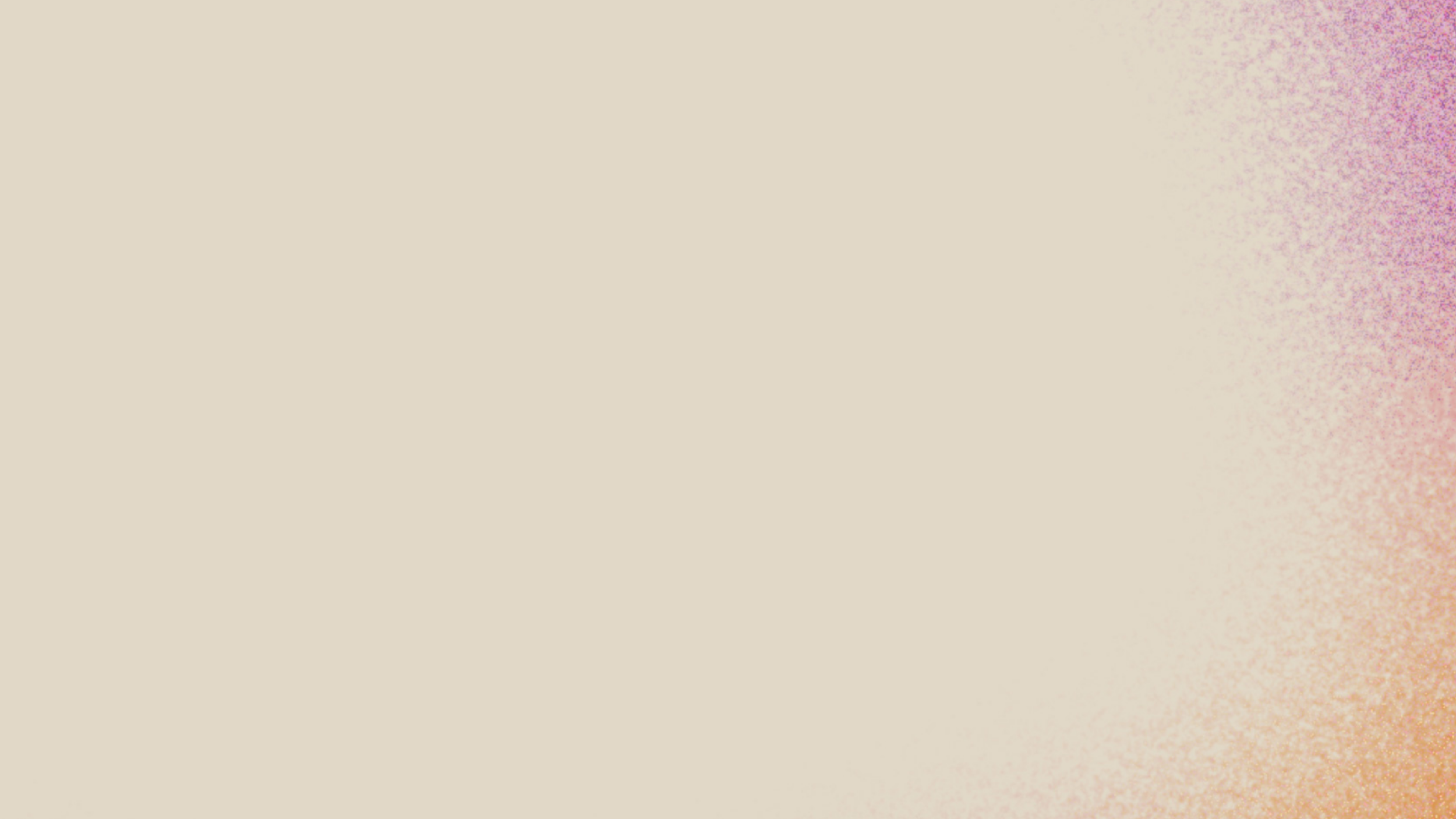 Questions for Discussion
1. Have you known times when you were unwilling to forgive someone? How did it impact a relationship with God or others? 

2. What limits, boundaries, conditions do you place on loving others? Are there good boundaries? 

3. Where do you feel most challenged as you think about showing hospitality?
 
4. What will be the impact on Rotherham Evangelical Church and the wider community of living in line with what this letter has been about?
 
5. What’s one major take-away from you from looking at Philemon this weekend?
CHURCH: A SACRIFICIAL COMMUNITY